导热系数的测量
课后作业：
四、数据处理要求；五、思考题；实验总结
说明：
1、数据处理的计算过程请写在报告纸的第3页。
       注意：计算步骤应详细，每一步都要有原始公式，数据代入过程和计算结果，计算结果应包含数值和单位；计算过程中，得出的结果应多取几位有效数字，在写出标准表达式时，再参照教材进行修约。
2、画图时注意横坐标为时间t(s)，纵坐标为热电势V(mv)。
3、思考题均为问答题，将答案写在报告纸上第4页的“六、思考题解答”处，必须抄题目。
4、实验总结写在报告纸上第4页的“七、实验总结” 处。
5、书写时请整齐、规范，写在报告纸划好的横线上。
上交：
请班委将作业收齐（数据表格要附在其中一并上交），按照学号顺序排列，在做完实验后三天内，交到四楼走廊标有“312导热系数”的柜子
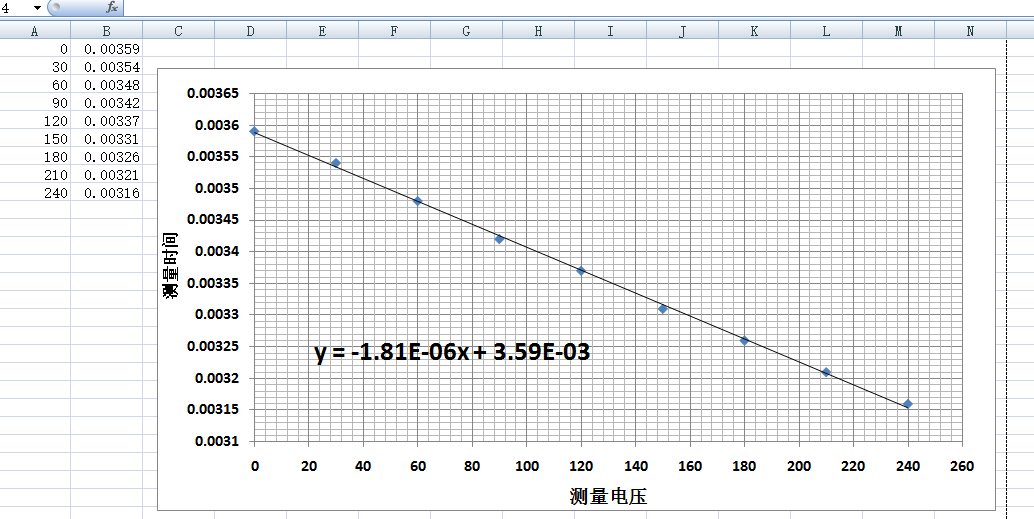